Verification Example

using

ROC Diagram
Categorical Contingency Table
hit 		 - event forecast to occur, and did occur
miss 		 - event forecast not to occur, but did occur
false alarms 	 - event forecast to occur, but did not occur
correct rejections - event forecast not to occur, and did not occur
Hits Rate	 -                   hits / (hits + misses) 
False Alarm Rate  -      false alarms / (hits + false alarms)
Observed El Ninos: 5

Non Obs El Ninos: 15
Observed Neutral: 10

Non Obs Neutral: 10
Observed La Nina: 5

Non Obs La Nina: 15
Observed El Ninos: 5

Non Obs El Ninos: 15
Prob>0
Correctly fcst El Ninos
H =
Observed El Ninos
Wrongly fcst El Ninos
F =
Non Obs El Ninos
Observed El Ninos: 5

Non Obs El Ninos: 15
Prob>0
Correctly fcst El Ninos
H =
Observed El Ninos
H =5/5=1.0
Wrongly fcst El Ninos
F =
Non Obs El Ninos
Observed El Ninos: 5

Non Obs El Ninos: 15
Prob>0
Correctly fcst El Ninos
H =
Observed El Ninos
H =5/5=1.0
Wrongly fcst El Ninos
F =
Non Obs El Ninos
F =15/15=1.0
Observed El Ninos: 5

Non Obs El Ninos: 15
Prob>20
Correctly fcst El Ninos
H =
Observed El Ninos
Wrongly fcst El Ninos
F =
Non Obs El Ninos
Observed El Ninos: 5

Non Obs El Ninos: 15
Prob>20
Correctly fcst El Ninos
H =
Observed El Ninos
H =4/5=0.8
Wrongly fcst El Ninos
F =
Non Obs El Ninos
Observed El Ninos: 5

Non Obs El Ninos: 15
Prob>20
Correctly fcst El Ninos
H =
Observed El Ninos
H =4/5=0.8
Wrongly fcst El Ninos
F =
Non Obs El Ninos
F =5/15=0.33
Observed El Ninos: 5

Non Obs El Ninos: 15
Prob>40
Correctly fcst El Ninos
H =
Observed El Ninos
Wrongly fcst El Ninos
F =
Non Obs El Ninos
Observed El Ninos: 5

Non Obs El Ninos: 15
Prob>40
Correctly fcst El Ninos
H =
Observed El Ninos
H =4/5=0.8
Wrongly fcst El Ninos
F =
Non Obs El Ninos
Observed El Ninos: 5

Non Obs El Ninos: 15
Prob>40
Correctly fcst El Ninos
H =
Observed El Ninos
H =4/5=0.8
Wrongly fcst El Ninos
F =
Non Obs El Ninos
F =3/15=0.2
Observed El Ninos: 5

Non Obs El Ninos: 15
Prob>60
Correctly fcst El Ninos
H =
Observed El Ninos
Wrongly fcst El Ninos
F =
Non Obs El Ninos
Observed El Ninos: 5

Non Obs El Ninos: 15
Prob>60
Correctly fcst El Ninos
H =
Observed El Ninos
H =3/5=0.6
Wrongly fcst El Ninos
F =
Non Obs El Ninos
Observed El Ninos: 5

Non Obs El Ninos: 15
Prob>60
Correctly fcst El Ninos
H =
Observed El Ninos
H =3/5=0.6
Wrongly fcst El Ninos
F =
Non Obs El Ninos
F =0/15=0.0
Observed El Ninos: 5

Non Obs El Ninos: 15
Prob>80
Correctly fcst El Ninos
H =
Observed El Ninos
Wrongly fcst El Ninos
F =
Non Obs El Ninos
Observed El Ninos: 5

Non Obs El Ninos: 15
Prob>80
Correctly fcst El Ninos
H =
Observed El Ninos
H =3/5=0.6
Wrongly fcst El Ninos
F =
Non Obs El Ninos
Observed El Ninos: 5

Non Obs El Ninos: 15
Prob>80
Correctly fcst El Ninos
H =
Observed El Ninos
H =3/5=0.6
Wrongly fcst El Ninos
F =
Non Obs El Ninos
F =0/15=0.0
Observed El Ninos: 5

Non Obs El Ninos: 15
Prob>100
Correctly fcst El Ninos
H =
Observed El Ninos
Wrongly fcst El Ninos
F =
Non Obs El Ninos
Observed El Ninos: 5

Non Obs El Ninos: 15
Prob>100
Correctly fcst El Ninos
H =
Observed El Ninos
H =2/5=0.4
Wrongly fcst El Ninos
F =
Non Obs El Ninos
Observed El Ninos: 5

Non Obs El Ninos: 15
Prob>100
Correctly fcst El Ninos
H =
Observed El Ninos
H =2/5=0.4
Wrongly fcst El Ninos
F =
Non Obs El Ninos
F =0/15=0.0
ROC curve and area
ROC curve and area
ROC curve and area
(1.0,1.0)
(0.0,0.0)
ROC curve and area
(1.0,1.0)
(0.8,0.33)
(0.0,0.0)
ROC curve and area
(1.0,1.0)
(0.8,0.2)
(0.8,0.33)
(0.0,0.0)
ROC curve and area
(1.0,1.0)
(0.8,0.2)
(0.8,0.33)
(0.6,0.0)
(0.0,0.0)
ROC curve and area
(1.0,1.0)
(0.8,0.2)
(0.8,0.33)
(0.6,0.0)
(0.6,0.0)
(0.0,0.0)
ROC curve and area
(1.0,1.0)
(0.8,0.2)
(0.8,0.33)
(0.6,0.0)
(0.6,0.0)
(0.4,0.0)
(0.0,0.0)
ROC curve and area
(1.0,1.0)
(0.8,0.2)
(0.8,0.33)
(0.6,0.0)
(0.6,0.0)
(0.4,0.0)
(0.0,0.0)
ROC curve and area
(1.0,1.0)
(0.8,0.2)
(0.8,0.33)
(0.6,0.0)
(0.6,0.0)
(0.4,0.0)
(0.0,0.0)
Trapezoid area
Area A = 0.5*(a+b)*h
A
a
b
h
ROC curve and area
(1.0,1.0)
(0.8,0.2)
(0.8,0.33)
(0.6,0.0)
(0.6,0.0)
(0.4,0.0)
(0.0,0.0)
ROC curve and area
(1.0,1.0)
(0.8,0.2)
(0.8,0.33)
(0.6,0.0)
(0.6,0.0)
(0.4,0.0)
A1 = 0.5*(1.0+0.8)*0.67
      = 0.603
(0.0,0.0)
ROC curve and area
(1.0,1.0)
(0.8,0.2)
(0.8,0.33)
(0.6,0.0)
(0.6,0.0)
(0.4,0.0)
A2 = 0.5*(0.8+0.8)*0.13
      = 0.104
(0.0,0.0)
ROC curve and area
(1.0,1.0)
(0.8,0.2)
(0.8,0.33)
(0.6,0.0)
(0.6,0.0)
(0.4,0.0)
A3 = 0.5*(0.6+0.8)*0.2
      = 0.140
(0.0,0.0)
ROC curve and area
(1.0,1.0)
(0.8,0.2)
(0.8,0.33)
(0.6,0.0)
(0.6,0.0)
A = 0.603 + 0.104 + 0.140
    = 0.847
(0.4,0.0)
(0.0,0.0)
ROC curve and area
(1.0,1.0)
(0.8,0.2)
(0.8,0.33)
(0.6,0.0)
(0.6,0.0)
(0.4,0.0)
(0.0,0.0)
ROC curve and area
(1.0,1.0)
(0.8,0.2)
(0.8,0.33)
(0.6,0.0)
(0.6,0.0)
(0.4,0.0)
(0.0,0.0)
Exercises
Plot the ROC curves and compute ROC area for Neutral or La Nina
ROC curves – curve shapes
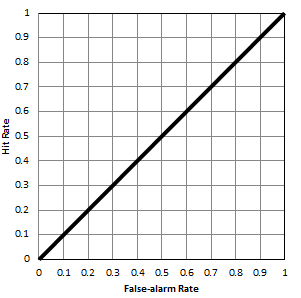 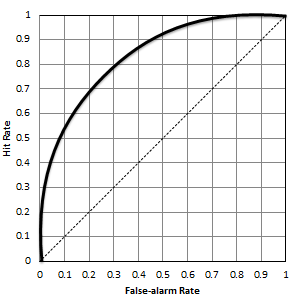 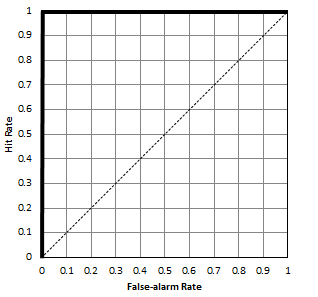 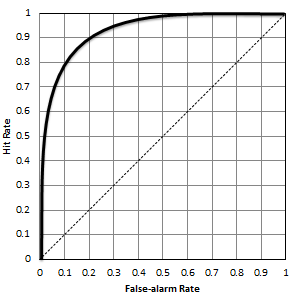 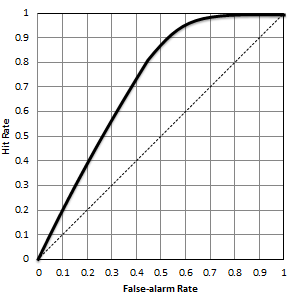 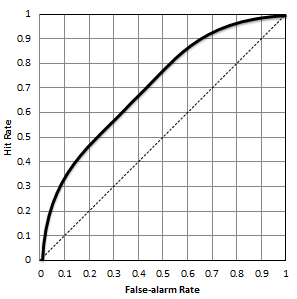 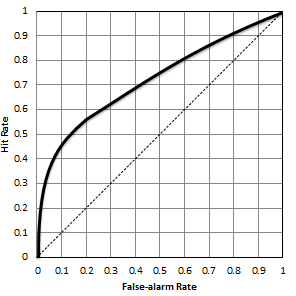 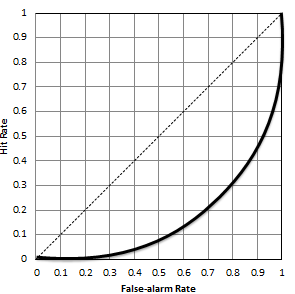 ROC curves – curve shape (1)below-normal rainfall category (dry / non-dry years)
The forecasts are perfectly by discriminating dry years from non-dry years.

The  forecast probabilities for all the dry years are higher than the forecast probabilities for all the non-dry years.
ROC curves – curve shape (2)below-normal rainfall category (dry / non-dry years)
The forecasts are no better by discriminating dry years from non-dry years than by guessing.

There are just two possibilities, guessing has 50% chance of discriminating correctly.
ROC curves – curve shape (3)below-normal rainfall category (dry / non-dry years)
The forecasts are very well at discriminating dry years from non-dry years .
(ROC area is about 95%)
ROC curves – curve shape (4)below-normal rainfall category (dry / non-dry years)
The forecasts are good by discriminating dry years from non-dry years.
(ROC area about 75%)
ROC curves – curve shape (5)below-normal rainfall category (dry / non-dry years)
The forecasts can discriminate dry years from non-dry years , but most of the time they indicate the incorrect year as dry.
ROC curves – curve shape (6)below-normal rainfall category (dry / non-dry years)
The forecasts are fairly by discriminating dry years from non-dry years, better than just by guessing (ROC area about  60%).
The forecasts are performing well at identifying dry year occurs. The forecast probabilities are high when a dry year occurs.
The forecasts are performing poorly at identifying non-dry years.
ROC curves – curve shape (7)below-normal rainfall category (dry / non-dry years)
The forecasts are fairly by discriminating dry years from non-dry years, better than just by guessing (ROC area about  60%).
The forecasts are performing well at identifying non-dry years. The forecast probabilities are low when a dry year does not occur.
The forecasts are performing poorly at identifying dry years.
ROC curves – curve shape (8)below-normal rainfall category (dry / non-dry years)
The forecasts are fairly by discriminating dry years from non-dry years, better than just by guessing (ROC area about  60%).
The forecasts are performing well at identifying dry years. The forecast probabilities are high when a dry year occurs.
The forecasts are performing well at identifying non-dry years. The forecast probabilities are low when a dry year does not occur.
The forecasts are performing poorly when the probabilities are close to climatology.